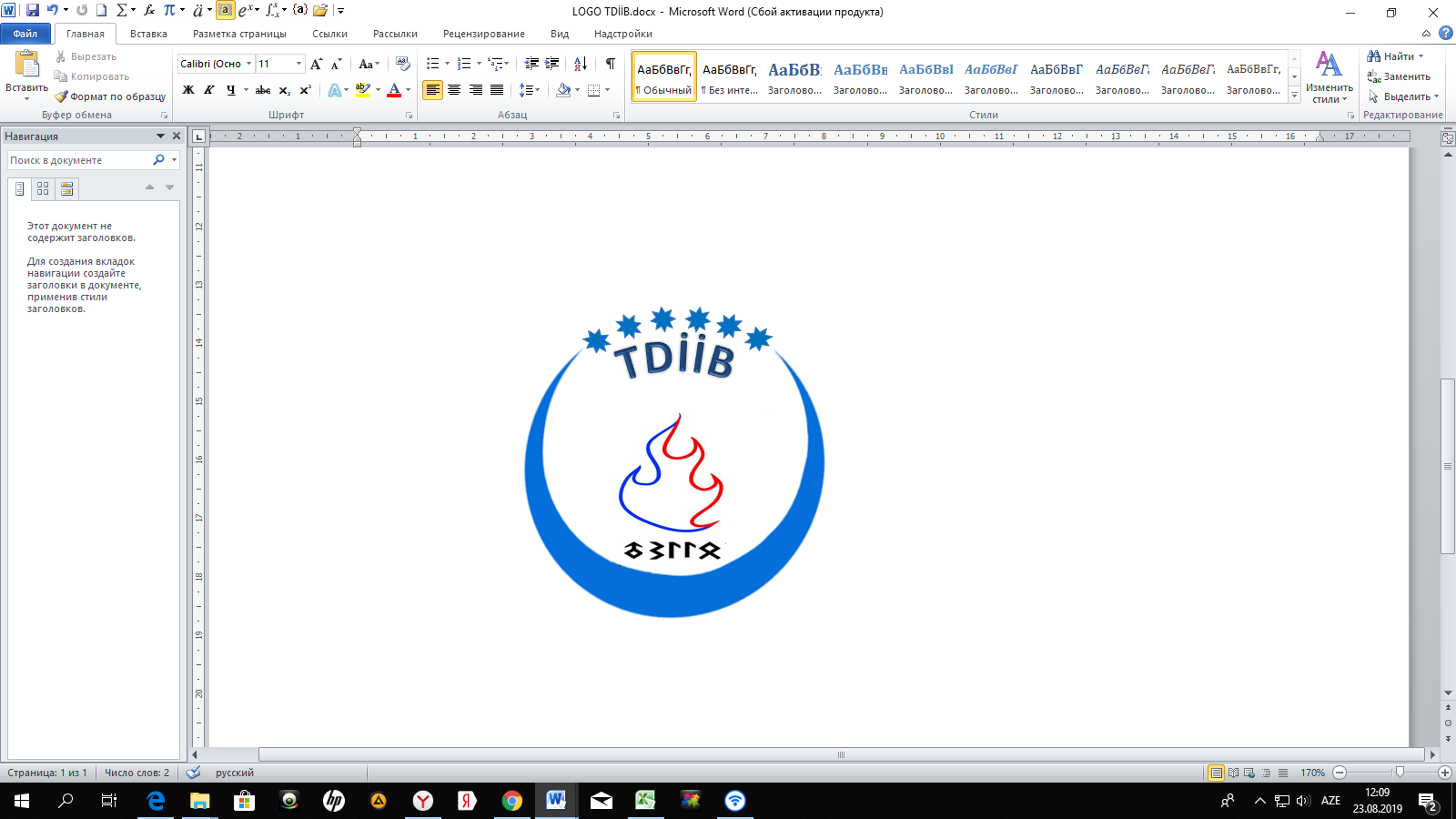 “TÜRKDİLLİ DÖVLƏTLƏRİN İQTİSADÇILARI”
    İCTİMAİ BİRLİYİ
İcbari tibbi sığorta: dünya təcrübəsi




i.f.d., dos.  Muradov Allahyar Niyaz oğlu
Büdcə modeli
Özəl Tibbi Sığorta modeli
İcbari tibbi Sığorta modeli
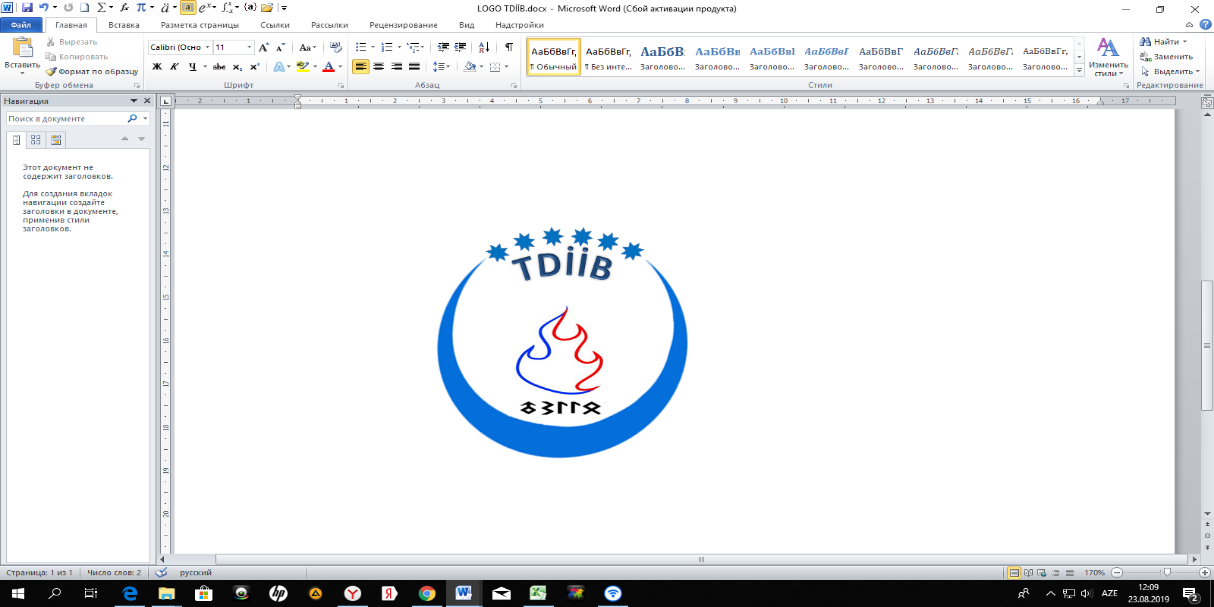 TİBBİ SÖĞORTA MODELLƏRİ
Bu modeldə əsas maliyyələşdirmə mənbəyi ümumi vergitutmadır.
Dövlətin, işəgötürənlərin və işçinin məcburi ödəmələri hesabına maliyyələşdirilən sosial tibbi sığorta
İşəgötürənlərin və ya işçilərin özləri tərəfindən könüllü ödəmələri hesabına maliyyələşdirilən özəl tibbi sığorta.
Universal model. İşəgötürənlərin və ya işçilərin özləri tərəfindən könüllü ödəmələri hesabına maliyyələşdirilən özəl tibbi sığorta.
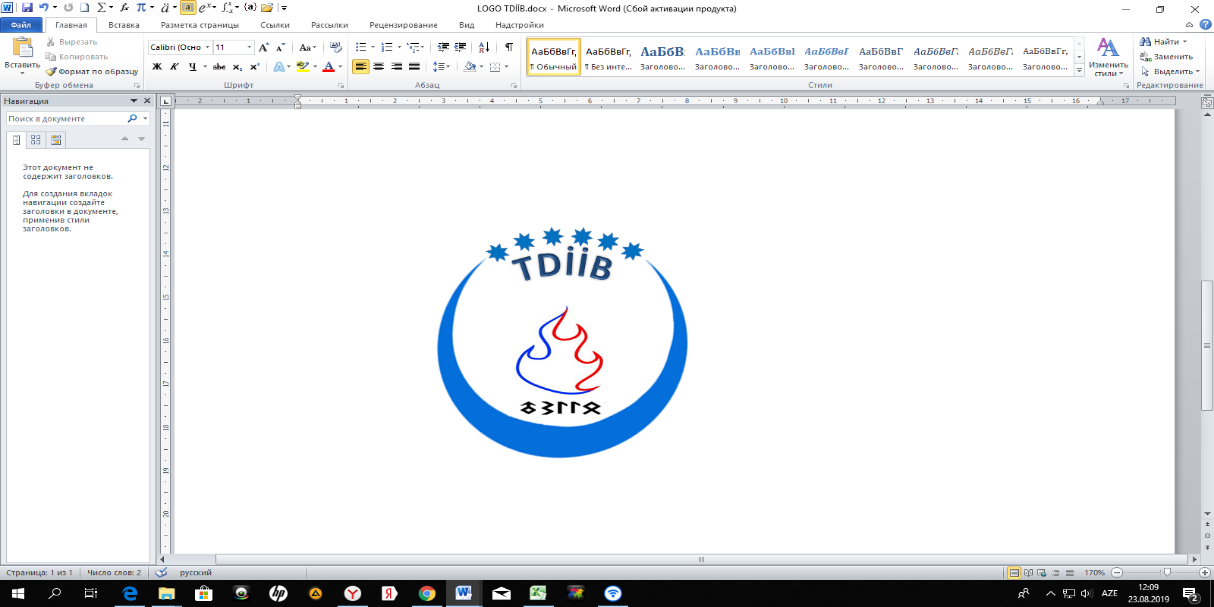 İnkişaf etmiş ölkələrdə səhiyyə sisteminin  maliyyələşdirmə mənbələri
Əhalinin tibbi sığorta ilə əhatə olunmasəviyyəsi inkişaf etmiş ölkələrdə 100% təşkil edir.
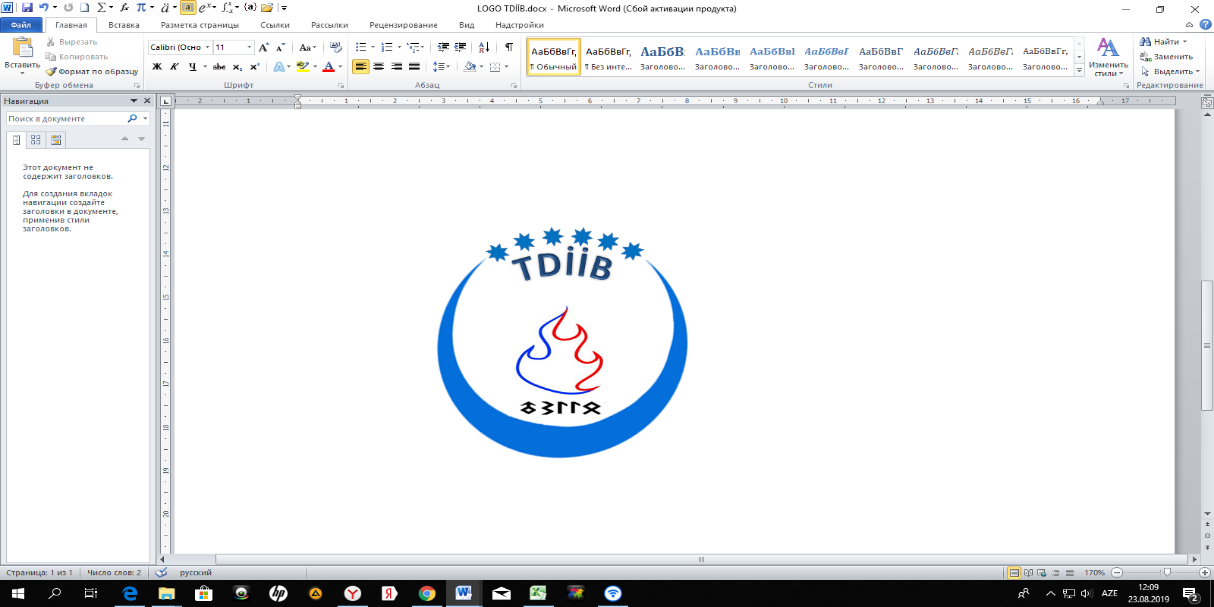 İnkişaf etmiş ölkələrdə səhiyyə sisteminin  tənzimlənməsi
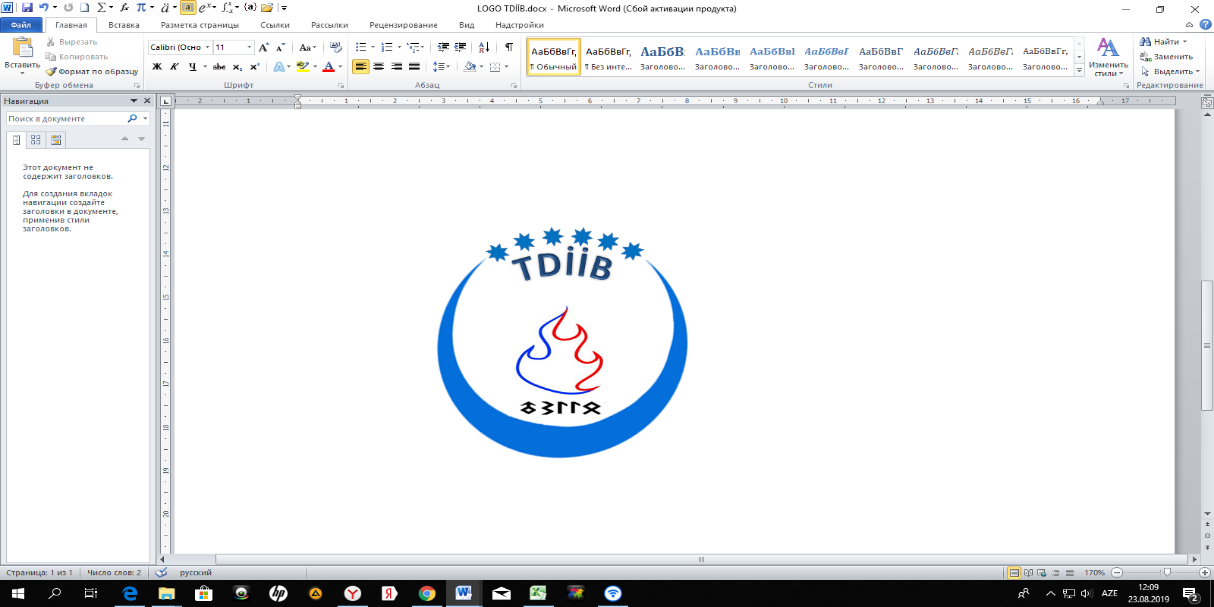 Tibbi sığorta modellərinin güclü və zəif tərəfləri
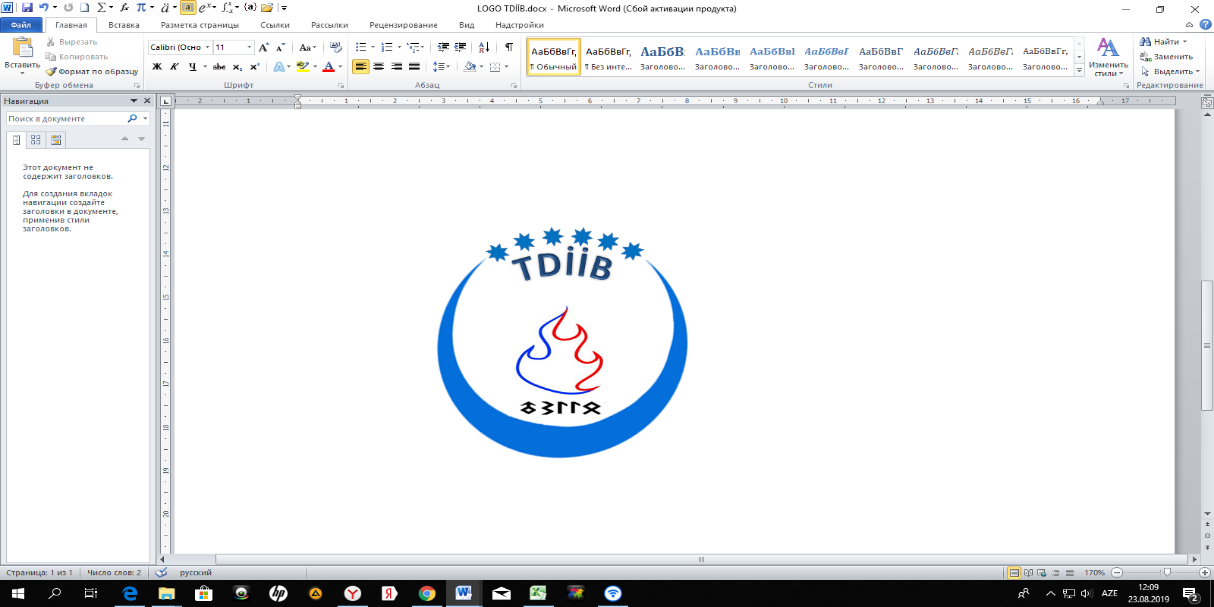 Tibbi sığorta modellərinin güclü və zəif tərəfləri
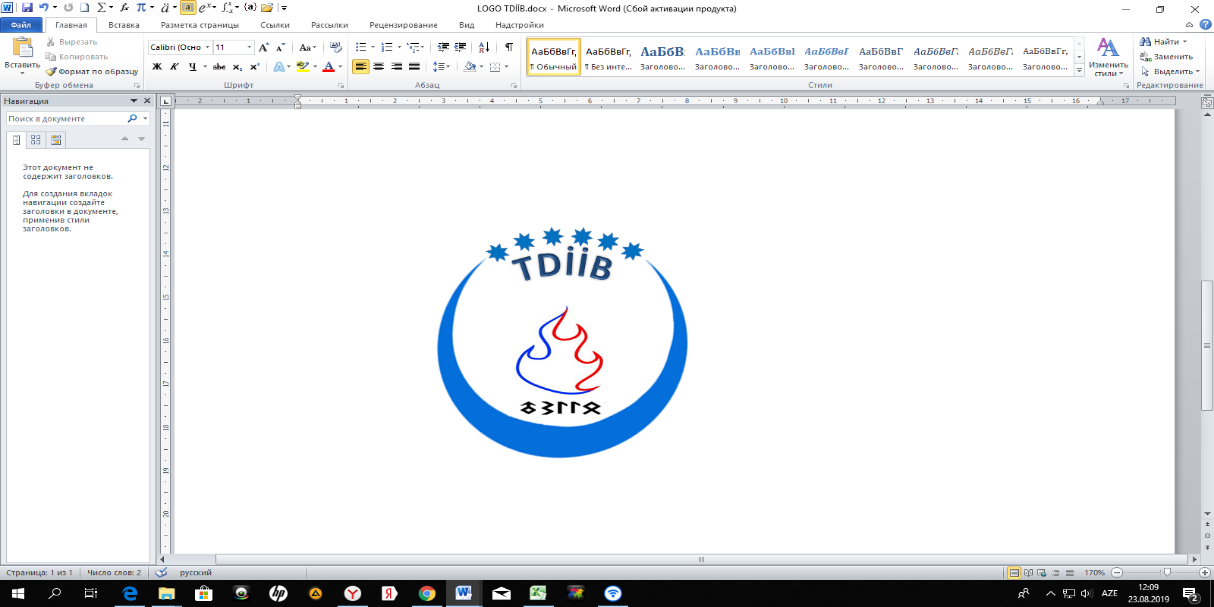 Tibbi sığorta modellərinin güclü və zəif tərəfləri
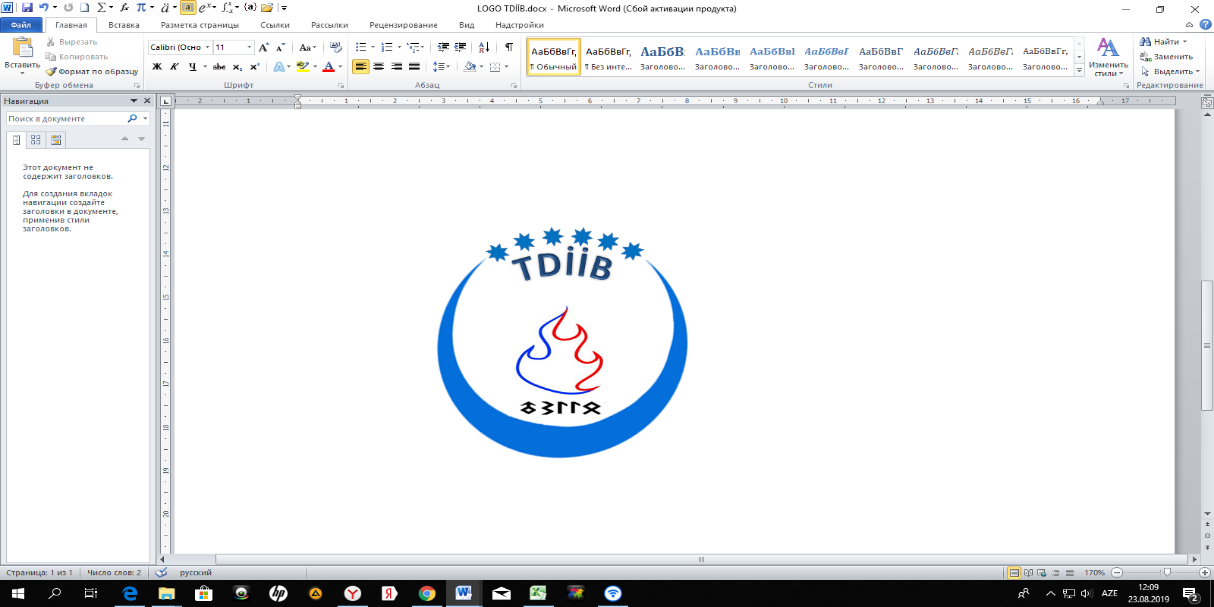 Səhiyyənin maliyyələşməsi
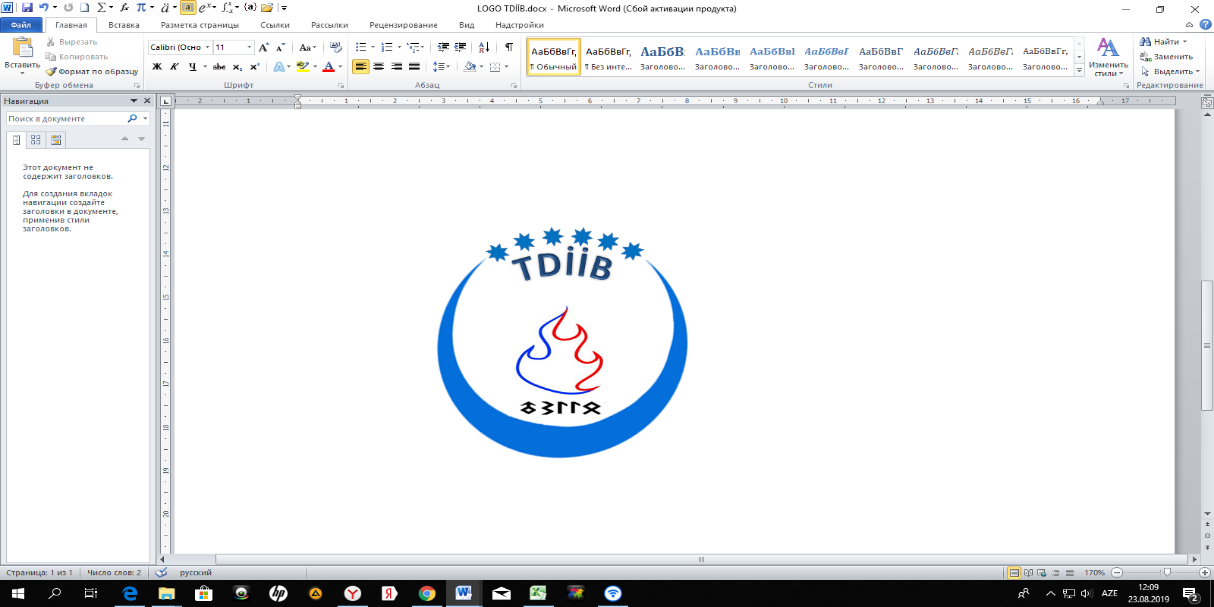 Səhiyyənin maliyyələşməsi
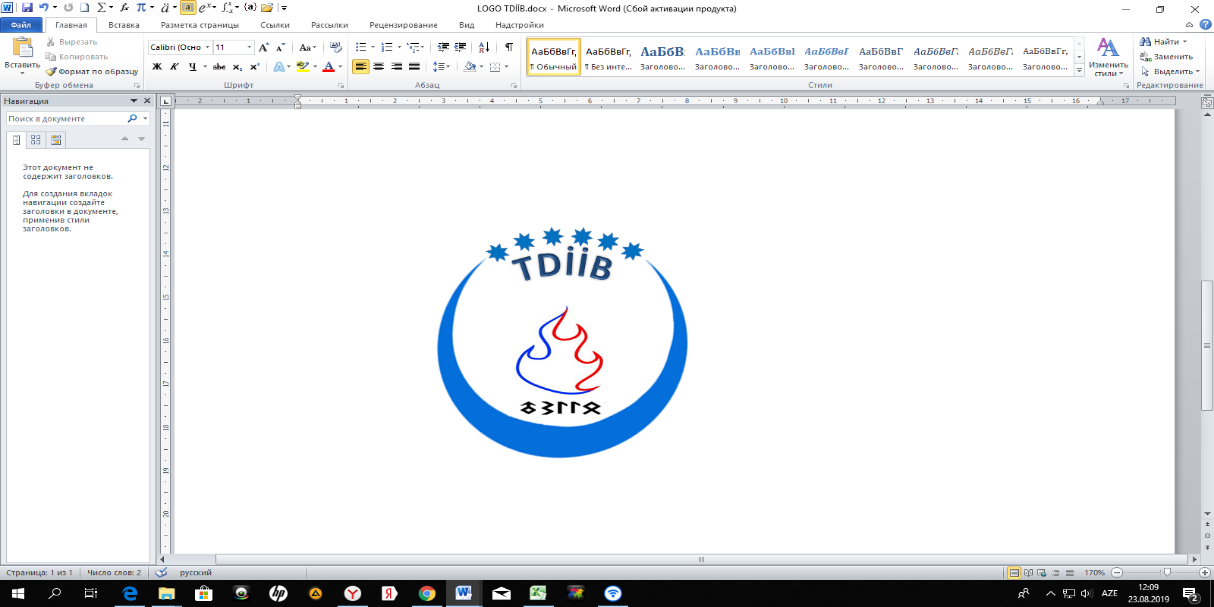 «KOVİD-19» koronavirusla xəstələnənlər və ölkənlər. Hər milyon nəfərə
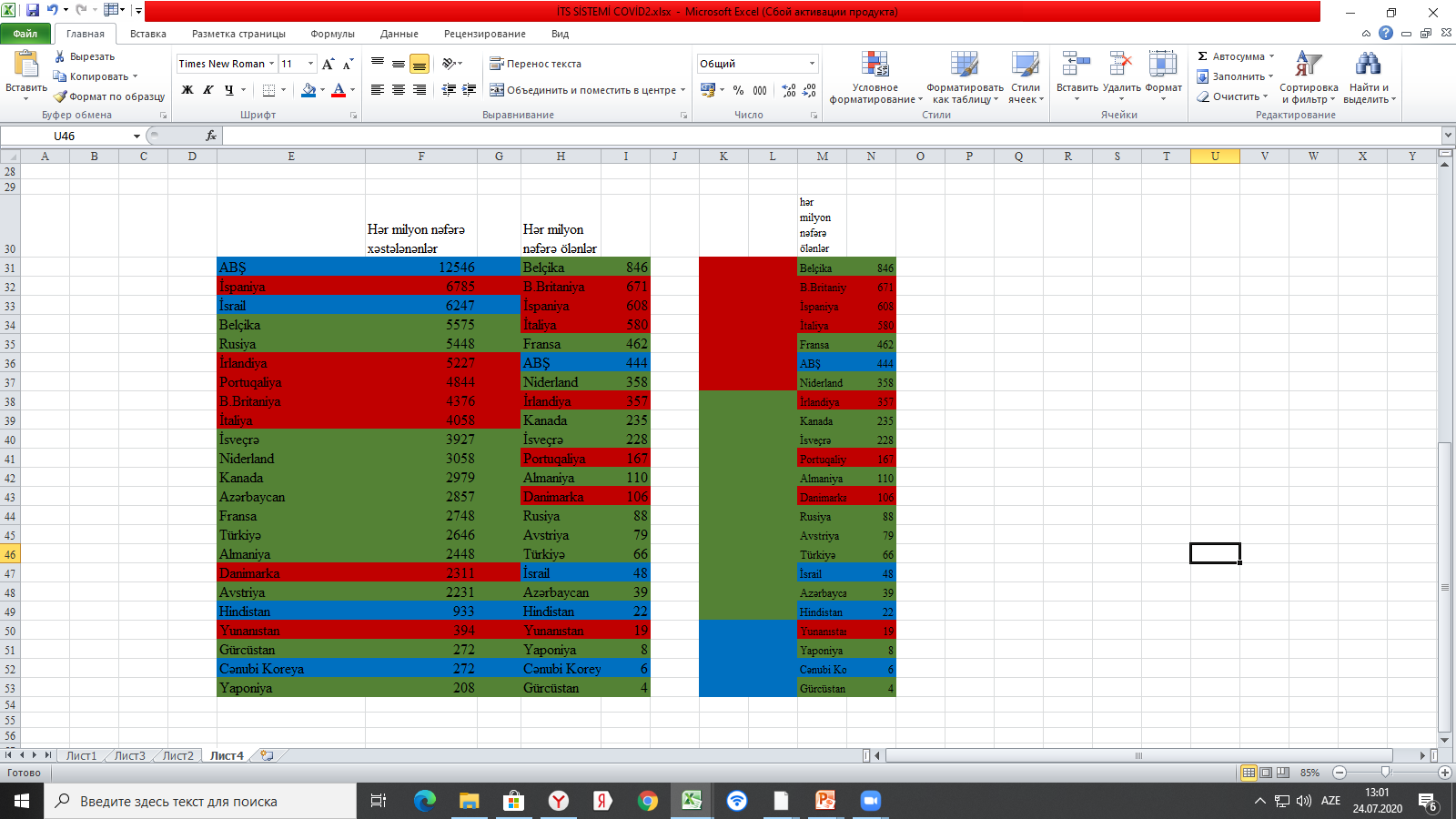 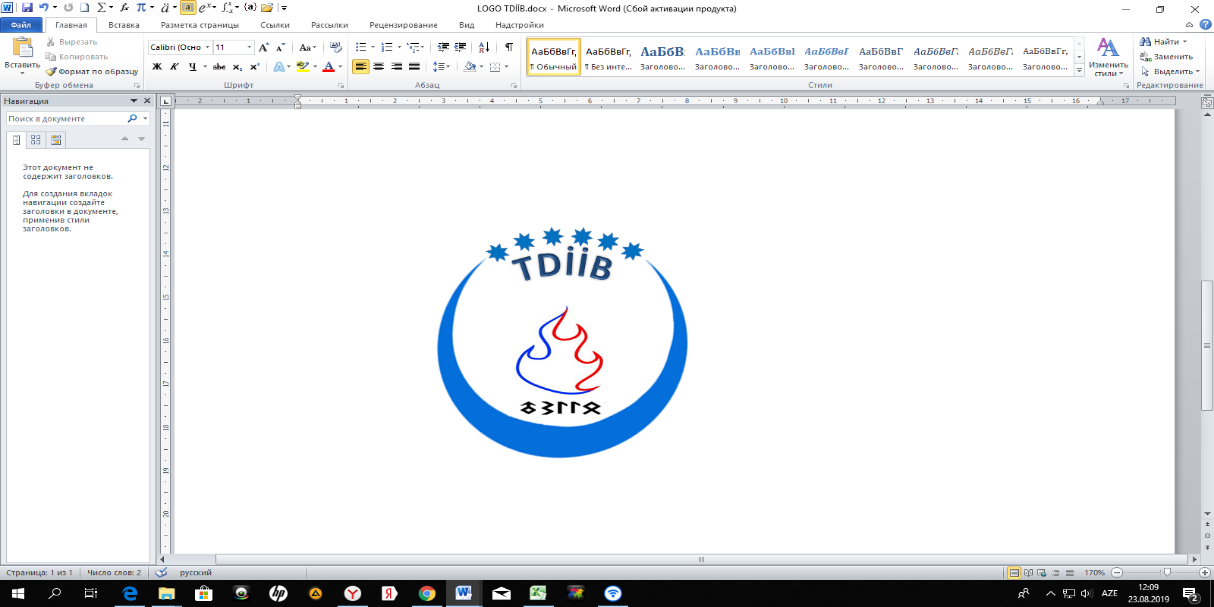 NƏTİCƏ
Beləliklə, xarici təcrübənin təhlili bizə aşağıdakı nəticələri çıxarmağa imkan verir:
Heç bir ölkədə konkret modellər mükəmməl formada olmur.
Heç bir model universal deyil.
Modellərin hər birində bir dominant maliyyələşdirmə mənbəyi mövcuddur.
Heç bir ölkə özəl sığorta və / və ya əlavə ödəmələr olmadan əhalinin tibbi xidmətlərinin dövlət büdcəsindən maliyyələşməsi risklidir.
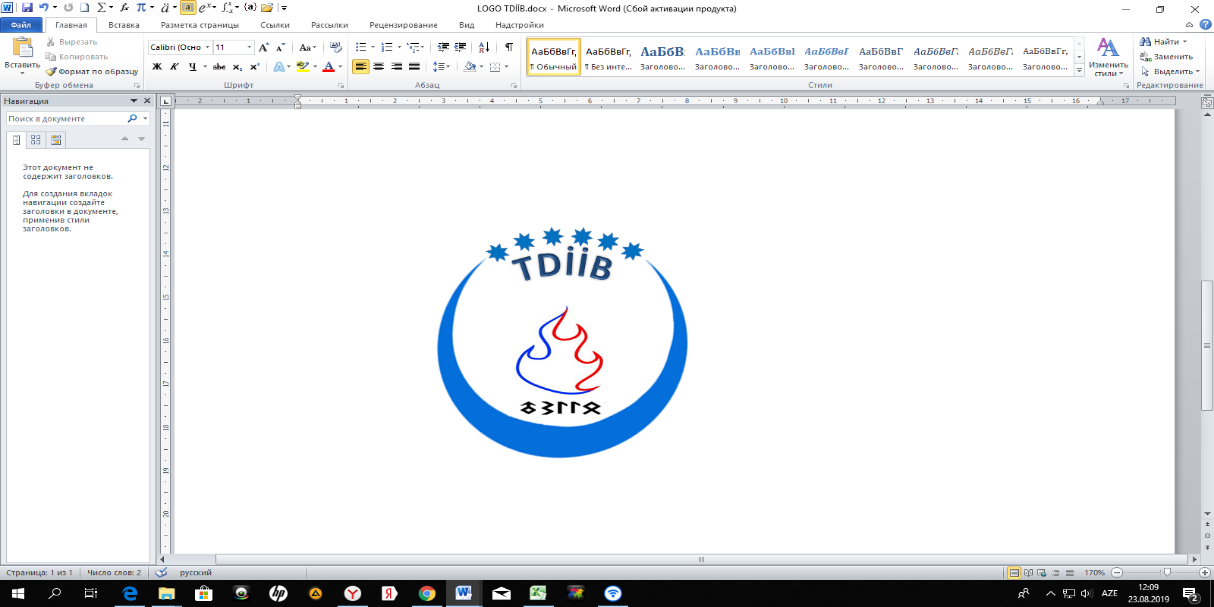 Təşəkkür edirəm!